Monitoring and Evaluation Call-off Contract
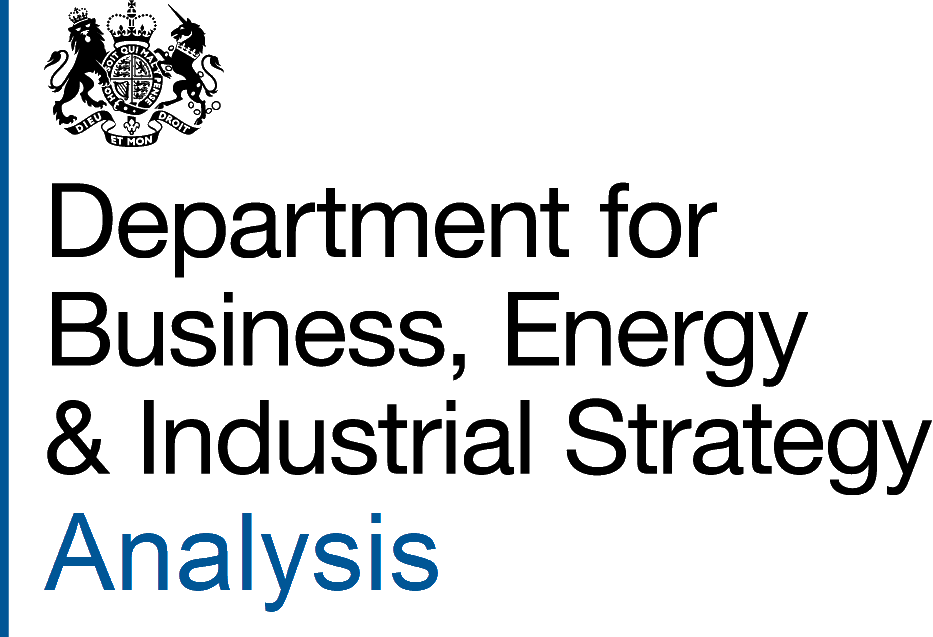 Supplier engagement event
1st March 2022

Michael Gentry and Alex Lim, BEIS
Aims of today’s session
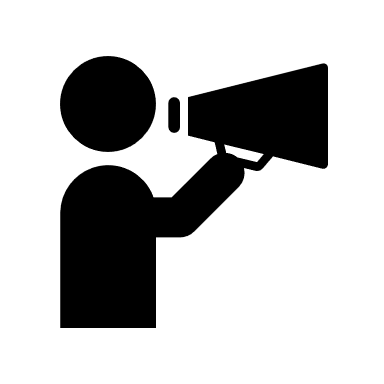 Share scope and content of a proposed invitation to tender

Seek feedback on deliverability of the proposed contract

Encourage sign-ups to the new research framework

This supplier event does not commit BEIS to continuing with the proposed invitation to tender
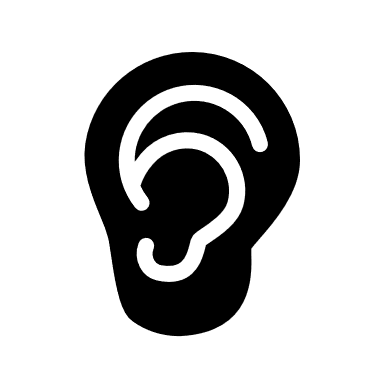 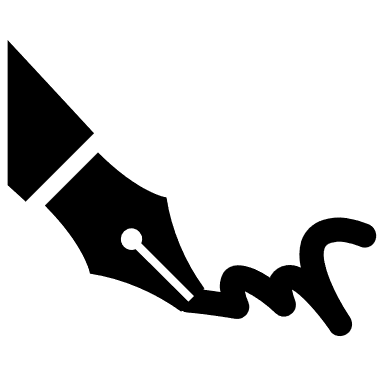 Context
Spending Review 2021 reiterates importance of robust monitoring and evaluation

BEIS’s M&E hub oversee and support M&E across BEIS

Additional expertise and resource required in individual policy teams to scope, plan and deliver monitoring and evaluation

A call-off contract would remove barriers to robust M&E delivery
What do we mean by “call-off contract”
A call-off contract:
provides access to consistent M&E expertise, building organisational learning within the appointed contractor 
gives BEIS flexibility to commission projects as and when needed, often with rapid turnaround
does not commit BEIS to any spend until individual project are commissioned

It does not replace competitive tendering for full M&E delivery contracts
Aims of the contract
Aim: Enable the delivery of robust and timely monitoring and evaluation across BEIS by enabling access to expert support across the policy lifecycle
Support policy approval/setup process
Support evaluation commissioning
Support to address evidence gaps in existing evaluations
Support to review evidence
Support ad-hoc cross-policy evaluation needs
Activities within scope of the contract
M&E scoping and design studies for new policies
Ensure the policy team have a robust M&E plan in place, a requirement of BEIS’s approval process. 

For example:
Identify policy evidence needs by working closely with BEIS team to understand the context, aims and data available within each policy.
Recommend evaluation methods, data collection approaches and reporting approaches 
Set out resources and timelines for proposed plan
Produce a full M&E plan, or constituent parts, for inclusion in business cases
Activities within scope of the contract
Baseline data collection, piloting and trialling
Carry out preparatory work for upcoming M&E projects where there is a pressing need to do so, ensuring BEIS is commissioning appropriate and deliverable M&E activities. 

For example:
Collecting baseline data to support appraisal and later evaluation
Piloting data collection methods with target audiences to confirm deliverability
Trialling complex analytical method with sub-groups or control groups to confirm an overall evaluation approach.
Activities within scope of the contract
Ad-hoc evidence collection, analysis or reviews
Fill evidence gaps within existing M&E projects, ensuring teams can deliver robust evidence regarding the delivery of their policy. 

For example:
Conducting primary research with new end-users not previously envisaged
Secondary data analysis of market data
Activities within scope of the contract
Evidence reviews
Support BEIS teams to make the best use of existing evidence, ensuring lessons are learnt from previous BEIS projects and external evidence. 
Rapid evidence review of existing literature and previous evaluations
Evidence review to support delivery of a post-implementation review
Meta-analysis of previous studies in the area
Activities within scope of the contract
Feasibility studies and testing of new monitoring and evaluation methods. 
Support BEIS to develop innovative and robust approaches to assess the delivery and impact of its increasingly complex portfolio of policy areas. 
For example:
Feasibility study to review innovative methods for assessing complex cross-policy BEIS impacts, including proposal of how they could be delivered in BEIS.
Working with teams to implement automated ‘real time’ monitoring analysis pipelines and interactive dashboards
Policy areas and methods in scope
All BEIS policy areas are in scope.
Potential methods in scope:

Primary data collection, quantitative and qualitative
Secondary data analysis / meta-analysis   
Literature reviews – including rapid evidence reviews  
Quantitative and qualitative data analysis   
Policy evaluations – both delivery and scoping exercises 
Process, impact and economic evaluation - including counterfactual and theory based  methods
Theory of change / logic model development 
Data management and visualisation
Our mission is: leading Britain's recovery
Our priorities are:
Fighting coronavirus
Enterprise: Backing long-term growth
Net Zero: Tackling climate change
Innovation: Unleashing a science superpower
Contract value and duration
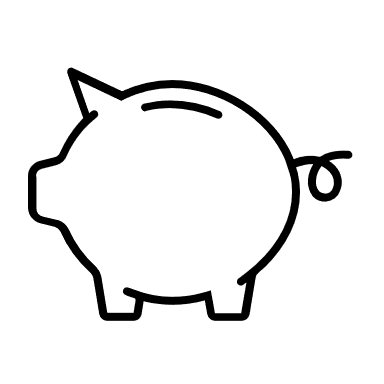 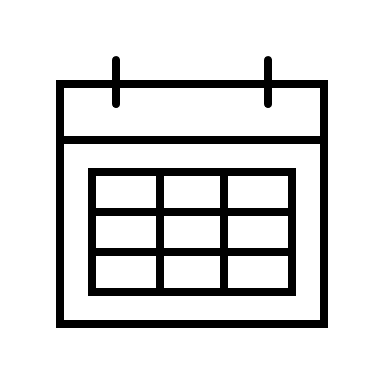 Up to £750,000
3 years
Key features of the specification
The scope is broad – in terms of methods and policy areas. We are very open to consortium bids, or sub-contractor relationships.
Evaluating quality and cost is hard when we have such a broad scope, so we plan to use example projects.
We will set out a hypothetical project
We will ask you to set out a project plan
We don’t want you to actually solve the problem, but tell us how you would go about it.
Contract management
Reminder to sign-up for new framework
Tender will be issued through the CCS RM6126 Research & Insights Dynamic Purchasing System 

BEIS will leave a minimum two week window from today, before launching any tenders related to this contract.

Please register by going to https://supplierregistration.cabinetoffice.gov.uk/dps#research
Procurement Process
UK SBS – Please direct all queries to UK SBS via the tendering platform during the procurement process.

Budget – £750k excluding VAT over 3 year period

Route to Market – Crown Commercial Service DPS – RM6126 Research & Insights

Anticipated Issue Date of Mini Competition – Monday 14th March 2022

Delta eSourcing – Bid submissions should be submitted through Delta eSourcing platform
Feedback and questions
Is the breadth of scope deliverable using a call-off contract?

Any feedback from participation in similar contracts in the past?

Is the use of example projects to assess quality appropriate?

Have we missed anything?